Jahreshauptversammlung IBCA
am Mittwoch, den 08. November 2017
 Beginn 19:00 Uhr

im Musiksaal (Raum 28) 
des BG/BRG St. Martin
Statuten §9 Die Generalversammlung
…Die Generalversammlung ist bei Anwesenheit der Hälfte aller stimmberechtigten Mitglieder beschlussfähig.
 
Ist die Generalversammlung zur festgesetzten Stunde nicht beschlussfähig, so findet die Generalversammlung 10 Minuten später mit derselben Tagesordnung statt, die ohne Rücksicht auf die Anzahl der Erschienenen beschlussfähig ist…
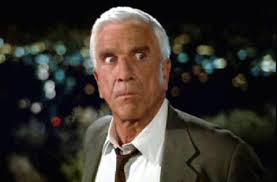 Statuten § 10Aufgabenkreis der Generalversammlung
Der Generalversammlung sind folgende Aufgaben vorbehalten:
 
Entgegennahme und Genehmigung des Rechenschaftsberichtes und des Rechnungsabschlusses
Beschlussfassung über den Voranschlag
Bestellung und Enthebung der Mitglieder des Vorstandes und der Rechnungsprüfer
Entlastung des Vorstandes
Entscheidung über Berufung gegen Ausschlüsse von Mitgliedschaft
Beschlussfassung über Statutenänderungen und die freiwillige Auflösung des Vereines
Beratung und Beschlussfassung über sonstige auf der Tagesordnung stehende Fragen.
Beschließung der vom Vorstand vorgeschlagenen Höhe der Beitrittsgebühr und der Mitgliedsbeiträge für die ordentlichen Mitglieder.
Dr. Meinheimer und Zuhörer
Statuten § 10Aufgabenkreis der Generalversammlung
Der Generalversammlung sind folgende Aufgaben vorbehalten:
 
Entgegennahme und Genehmigung des Rechenschaftsberichtes und des Rechnungsabschlusses
Beschlussfassung über den Voranschlag
Bestellung und Enthebung der Mitglieder des Vorstandes und der Rechnungsprüfer
Entlastung des Vorstandes
Entscheidung über Berufung gegen Ausschlüsse von Mitgliedschaft
Beschlussfassung über Statutenänderungen und die freiwillige Auflösung des Vereines
Beratung und Beschlussfassung über sonstige auf der Tagesordnung stehende Fragen.
Beschließung der vom Vorstand vorgeschlagenen Höhe der Beitrittsgebühr und der Mitgliedsbeiträge für die ordentlichen Mitglieder.
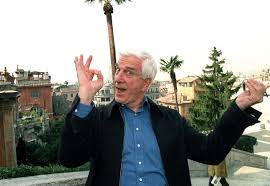 Na also, schon besser!!
Get Together
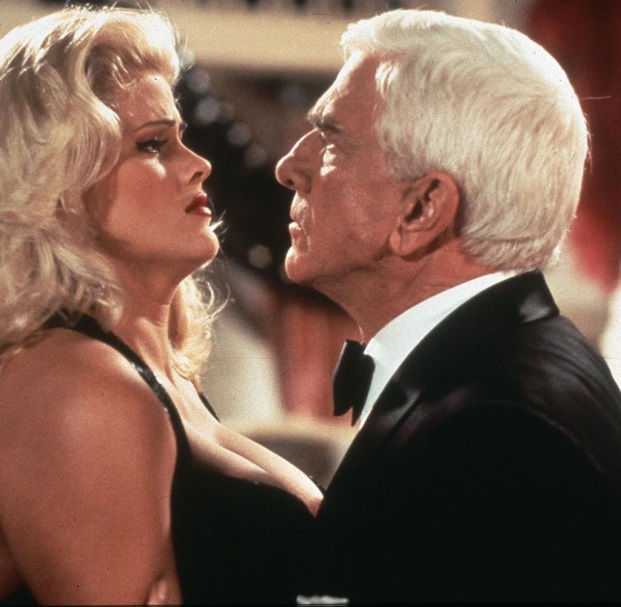 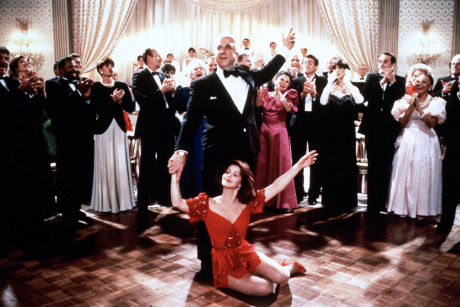 Amüsieren
Unterhalten
Feedback
Buffet
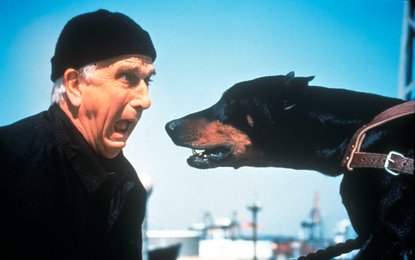 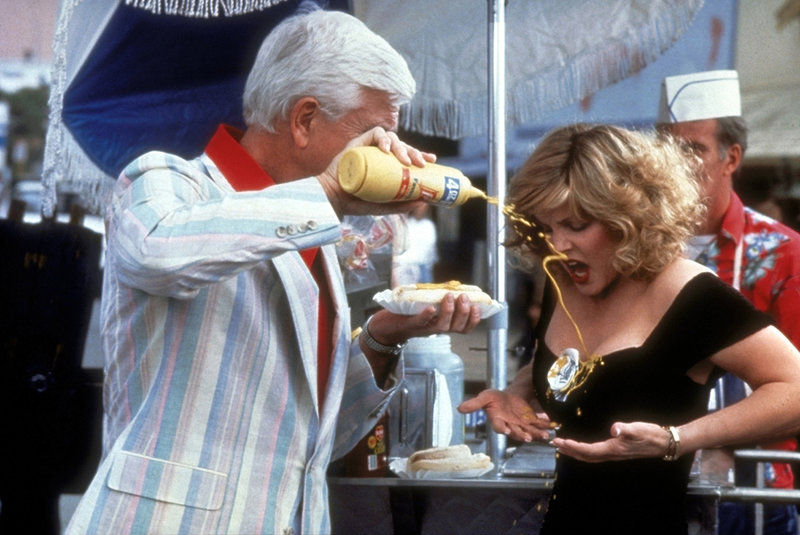 Statuten § 10Aufgabenkreis der Generalversammlung
Der Generalversammlung sind folgende Aufgaben vorbehalten:
 
Entgegennahme und Genehmigung des Rechenschaftsberichtes und des Rechnungsabschlusses
Beschlussfassung über den Voranschlag
Bestellung und Enthebung der Mitglieder des Vorstandes und der Rechnungsprüfer
Entlastung des Vorstandes
Entscheidung über Berufung gegen Ausschlüsse von Mitgliedschaft
Beschlussfassung über Statutenänderungen und die freiwillige Auflösung des Vereines
Beratung und Beschlussfassung über sonstige auf der Tagesordnung stehende Fragen.
Beschließung der vom Vorstand vorgeschlagenen Höhe der Beitrittsgebühr und der Mitgliedsbeiträge für die ordentlichen Mitglieder.
Beschlussfassung über den Voranschlag
Statuten § 10Aufgabenkreis der Generalversammlung
Der Generalversammlung sind folgende Aufgaben vorbehalten:
 
Entgegennahme und Genehmigung des Rechenschaftsberichtes und des Rechnungsabschlusses
Beschlussfassung über den Voranschlag
Bestellung und Enthebung der Mitglieder des Vorstandes und der Rechnungsprüfer
Entlastung des Vorstandes
Entscheidung über Berufung gegen Ausschlüsse von Mitgliedschaft
Beschlussfassung über Statutenänderungen und die freiwillige Auflösung des Vereines
Beratung und Beschlussfassung über sonstige auf der Tagesordnung stehende Fragen.
Beschließung der vom Vorstand vorgeschlagenen Höhe der Beitrittsgebühr und der Mitgliedsbeiträge für die ordentlichen Mitglieder.
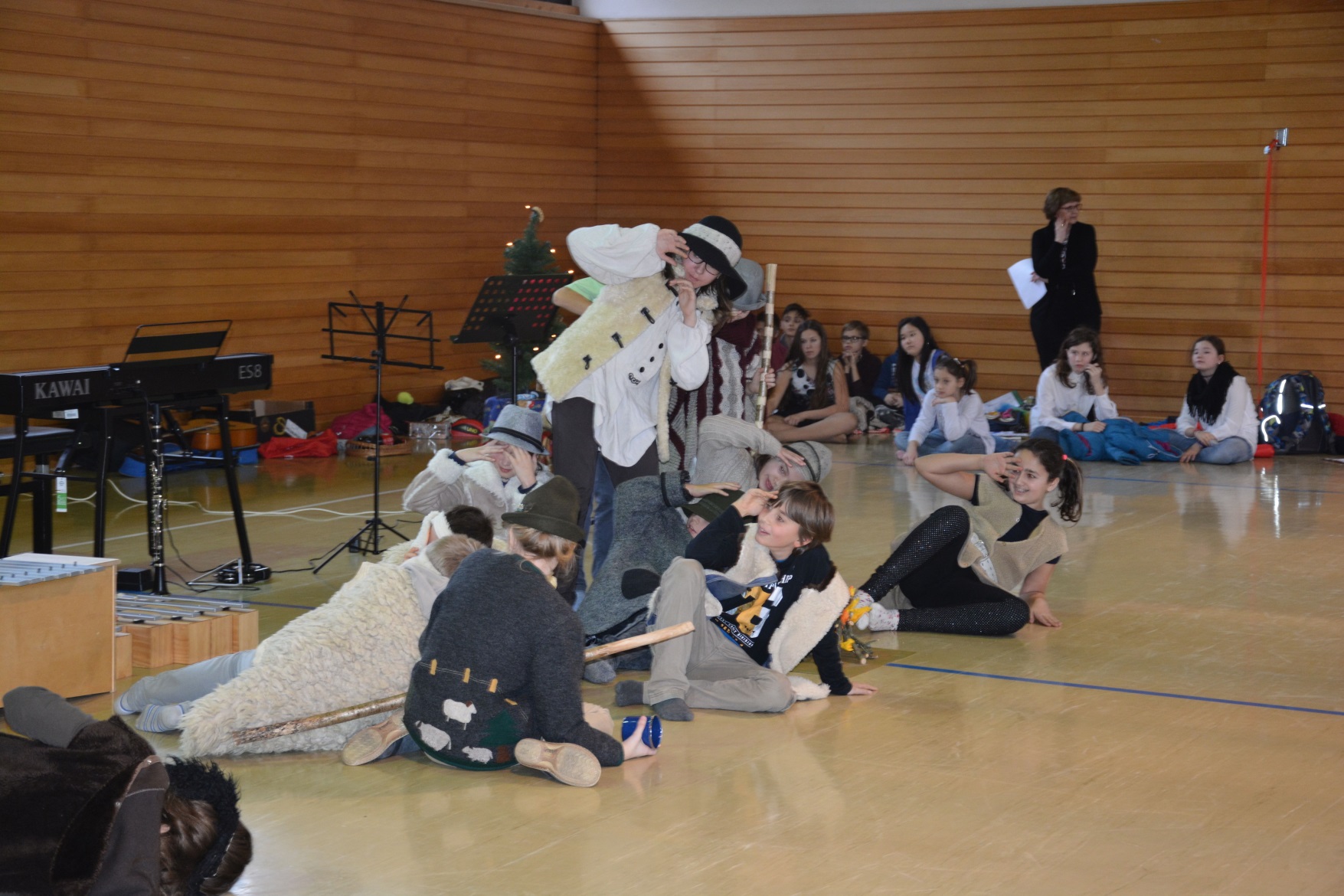 Rückblick 2016/2017Weihnachtsfeier
Weihnachtsaufführung der 1A und 1B in der Volksschule Damtschach
Weihnachtsaufführung der 1A und 1B an der Schule
Rückblick 2016/2017Sprachreisen
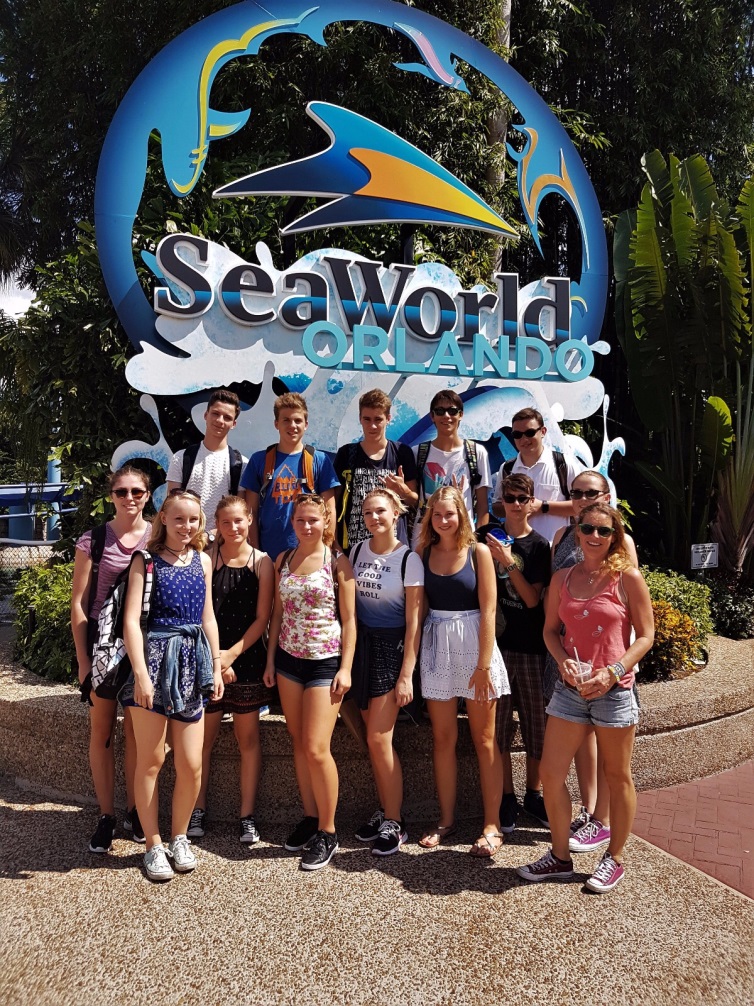 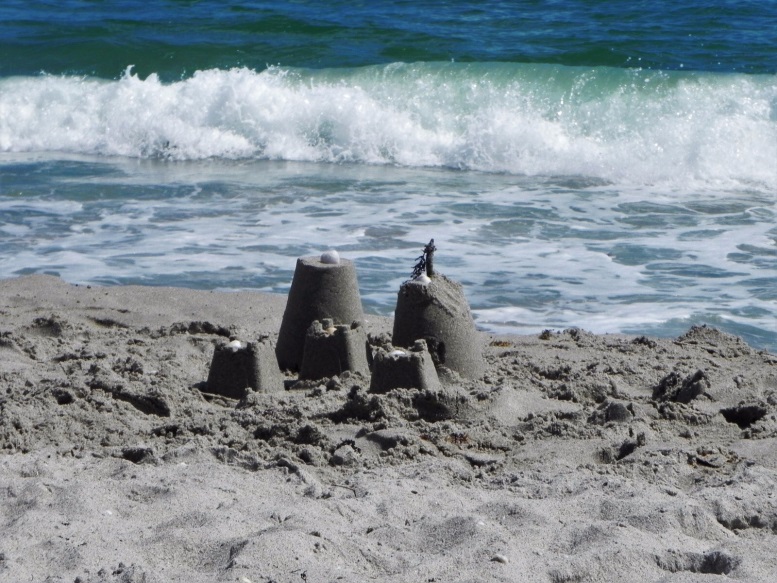 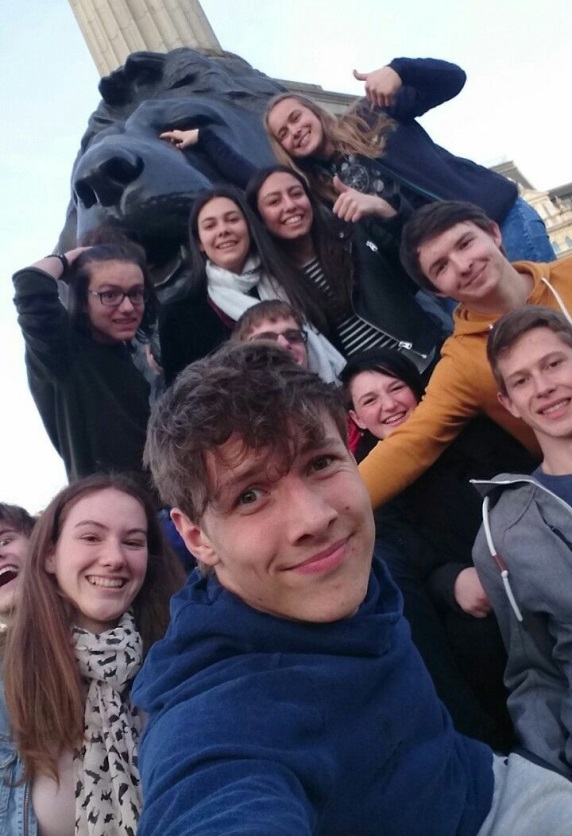 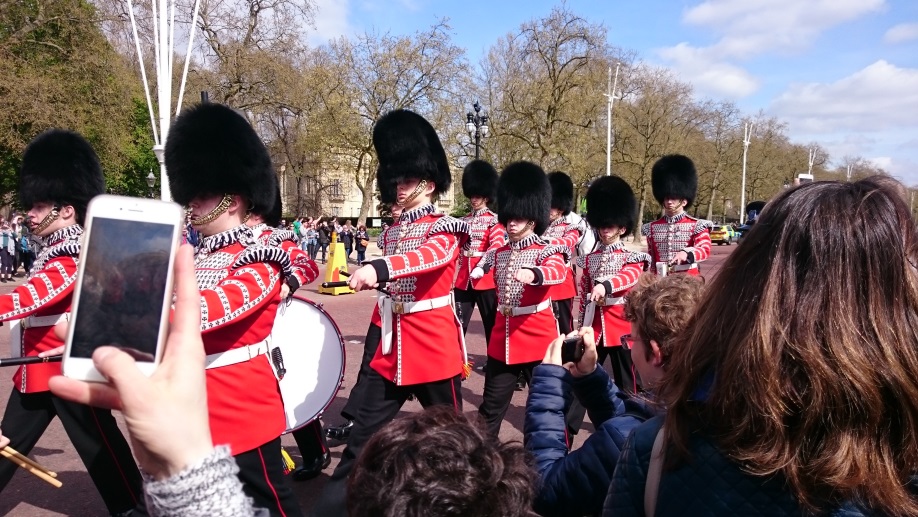 London, 04/17 
Klasse 7AR
Florida, 09/17 
Klasse 7AG London
Rückblick 2016/2017Projekt - MOVE
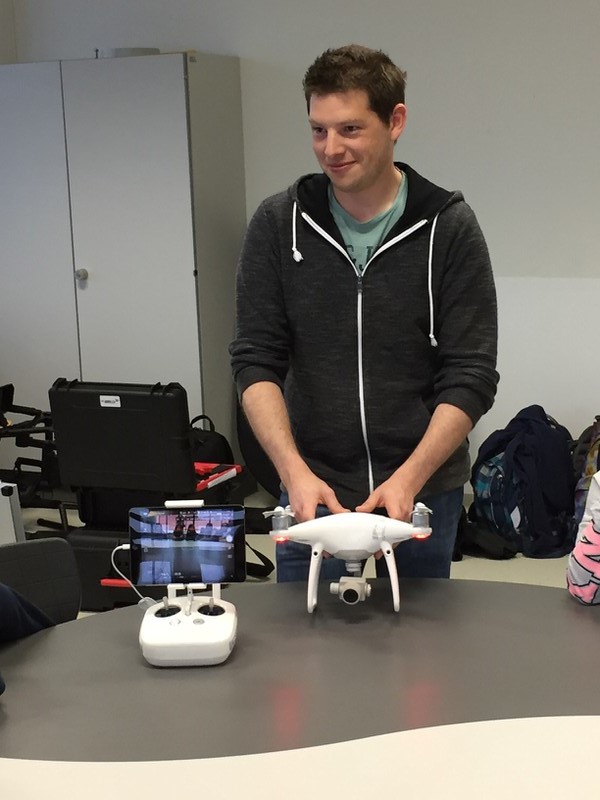 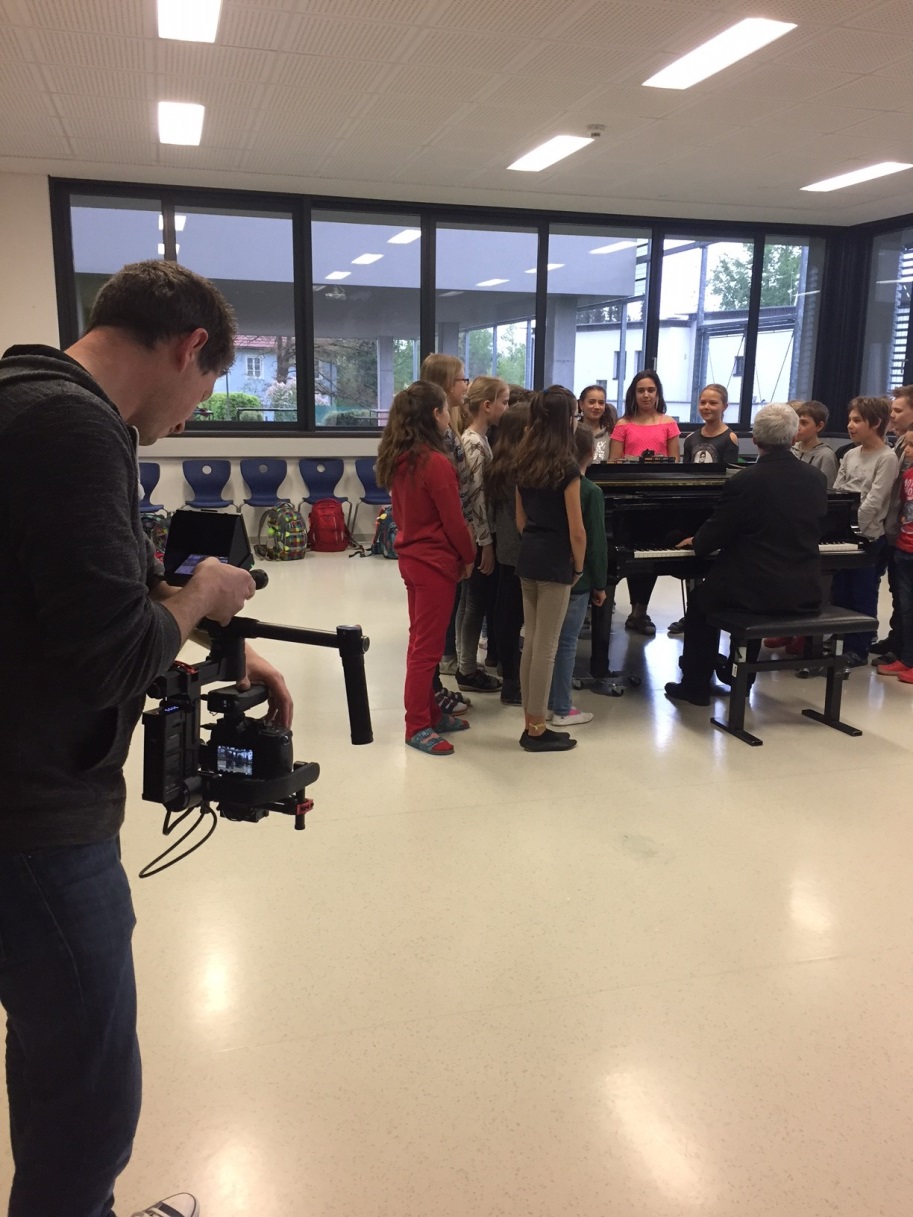 Filmprojekt – Wir singen und drehen (1A)
Der Filmemacher Patrick Marko erklärt das Filmen mit Drohne
Rückblick 2016/2017Projekt - MOVE
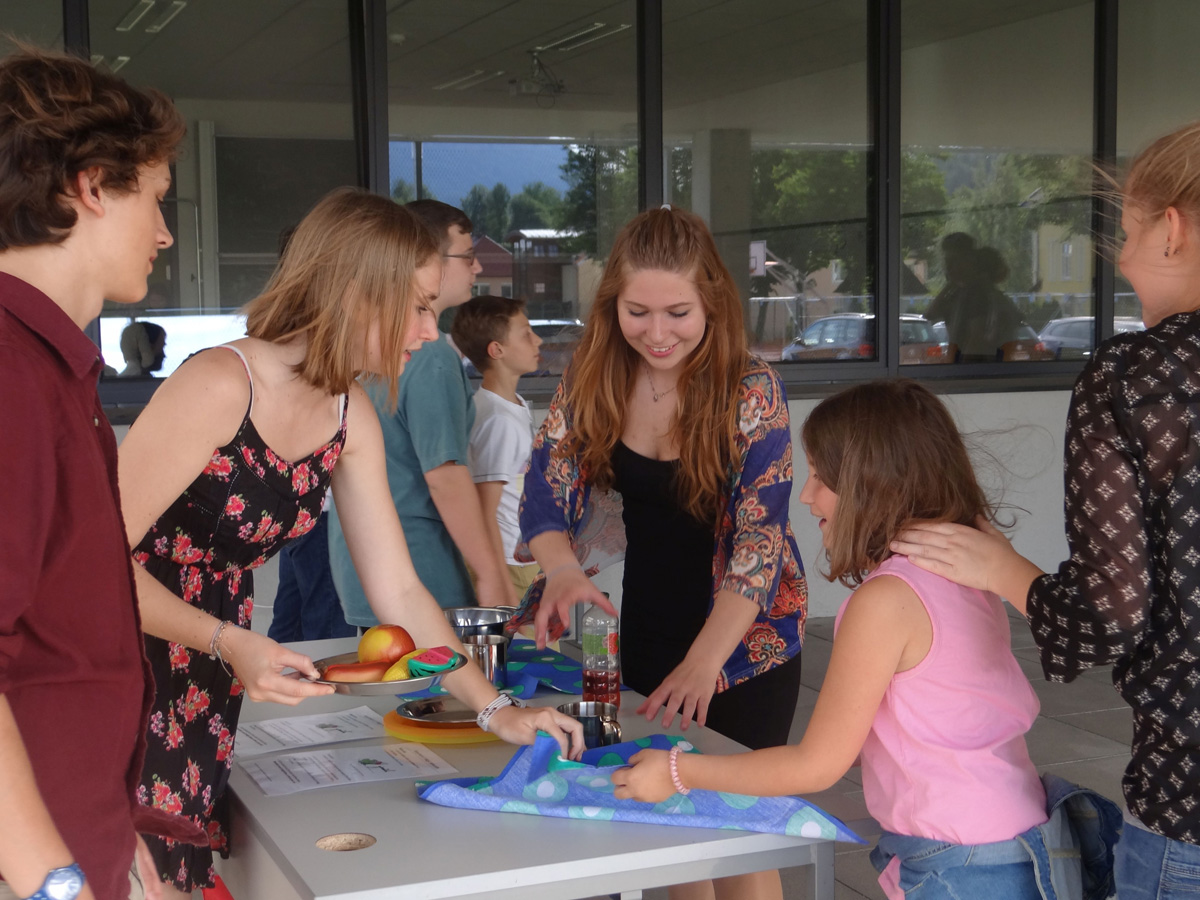 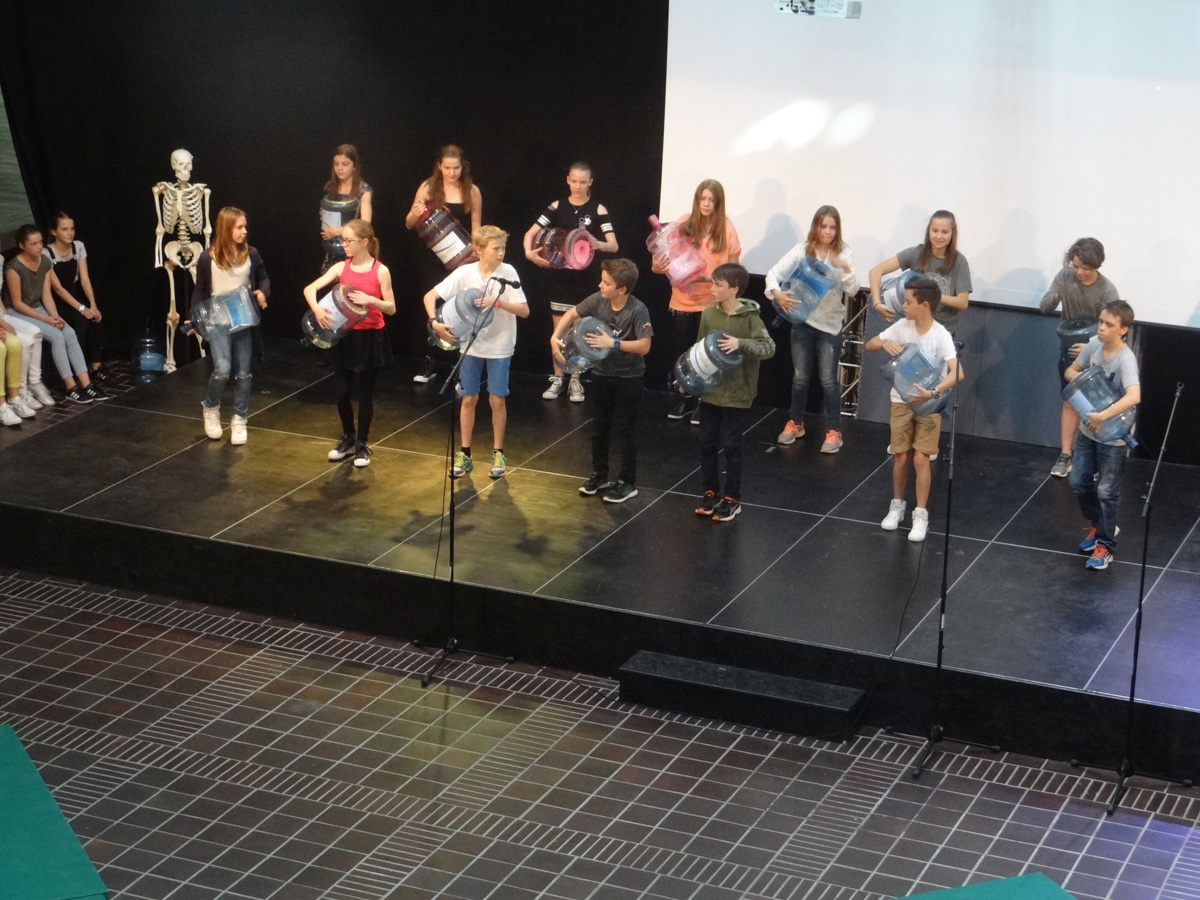 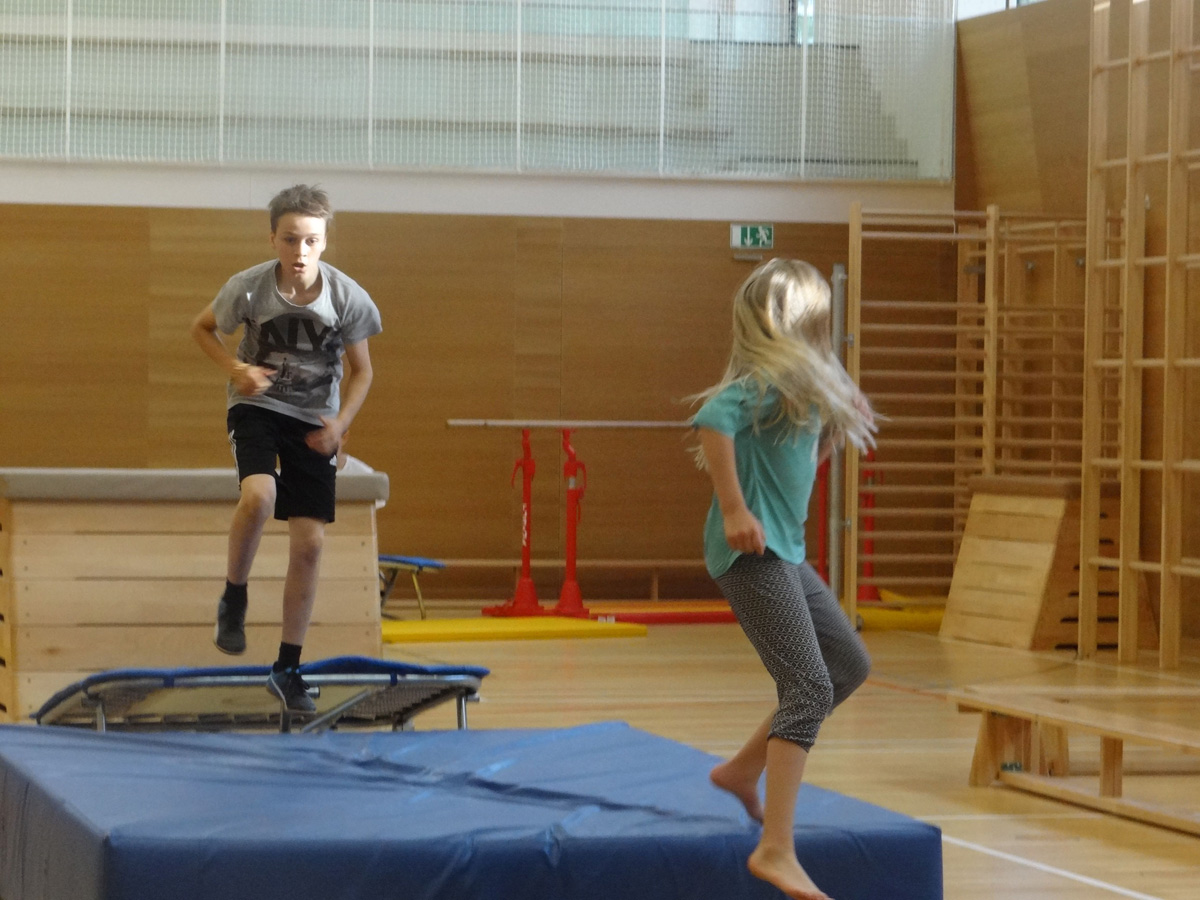 Tischlein deck dich und die Gesetze der Physik
Die Performance der 2A und 2B
Alle in Bewegung
Wer ist der Schnellste?
Rückblick 2016/2017Cambridge CertificateOktober 2017, Klasse 8A
11 x Note  “A” in Kategorie “Advanced English”
Bestes jemals erzieltes Ergebnis unserer Schule
Ausblick 2017/2018Finanzielle Unterstützung
~730 Bücher (Abschätzung nach Schülerzahl 17/18)
Cambridge Certificate; 
22 Kandidaten; KL8
Jahresprojekt HERO
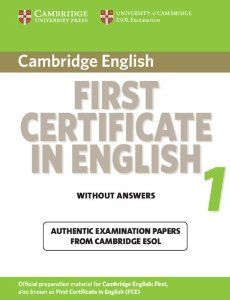 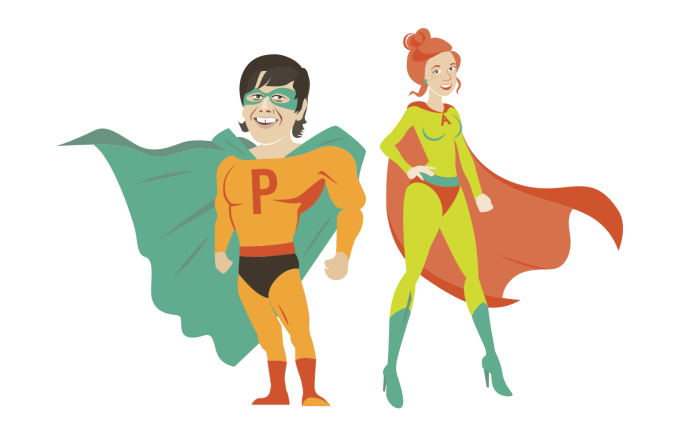 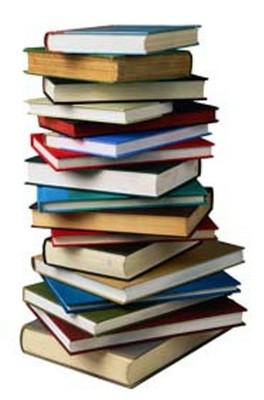 Rückblick 2016/2017Film - IBCA
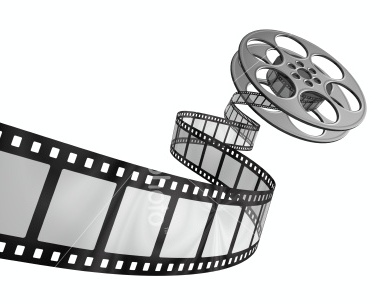 Statuten § 10Aufgabenkreis der Generalversammlung
Der Generalversammlung sind folgende Aufgaben vorbehalten:
 
Entgegennahme und Genehmigung des Rechenschaftsberichtes und des Rechnungsabschlusses
Beschlussfassung über den Voranschlag
Bestellung und Enthebung der Mitglieder des Vorstandes und der Rechnungsprüfer
Entlastung des Vorstandes
Entscheidung über Berufung gegen Ausschlüsse von Mitgliedschaft
Beschlussfassung über Statutenänderungen und die freiwillige Auflösung des Vereines
Beratung und Beschlussfassung über sonstige auf der Tagesordnung stehende Fragen.
Beschließung der vom Vorstand vorgeschlagenen Höhe der Beitrittsgebühr und der Mitgliedsbeiträge für die ordentlichen Mitglieder.
Beschließung der Höhe des Jahresbeitrages
Kostenbeitrag 2017/2018 pro Schüler: €420,-- 

Betrag gegenüber 2016/2017 unverändert
Betrag orientiert sich an
# Schüler (#360 2017/18; + #24 2016/17)
Fix Kosten: z.B. Native Speaker
Flexible Kosten: z.B. Bücher, Cambridge-Zertifikate...)
Bankverbindung IBCA: AT42 1200 0004 1852 5705

Beschlussfassung des Budget-Voranschlags durch ordentliche Mitglieder erforderlich
Get Together
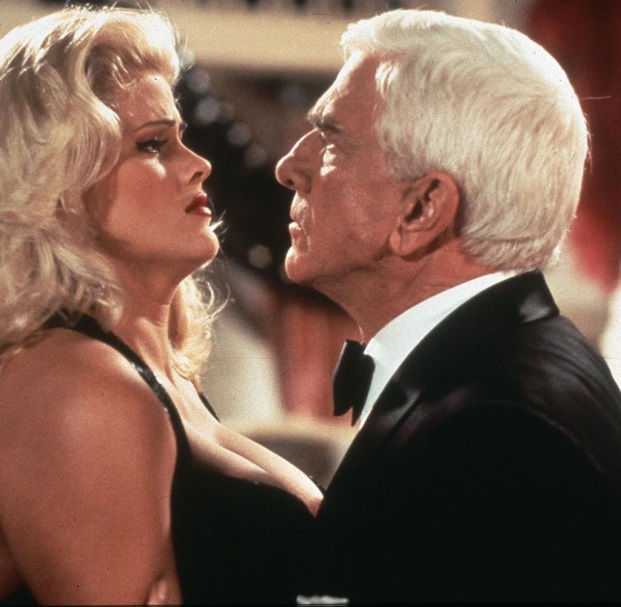 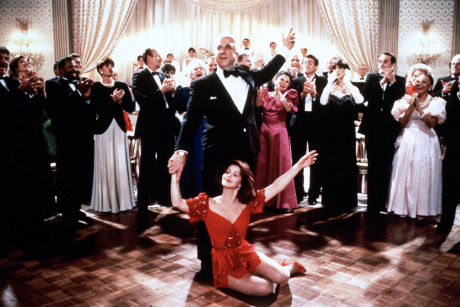 Amüsieren
Unterhalten
Vielen Dank
Feedback
Buffet
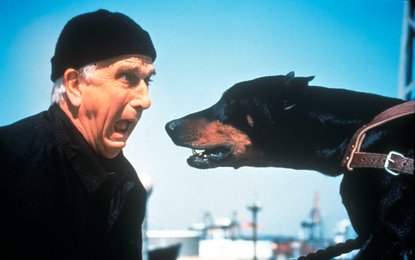 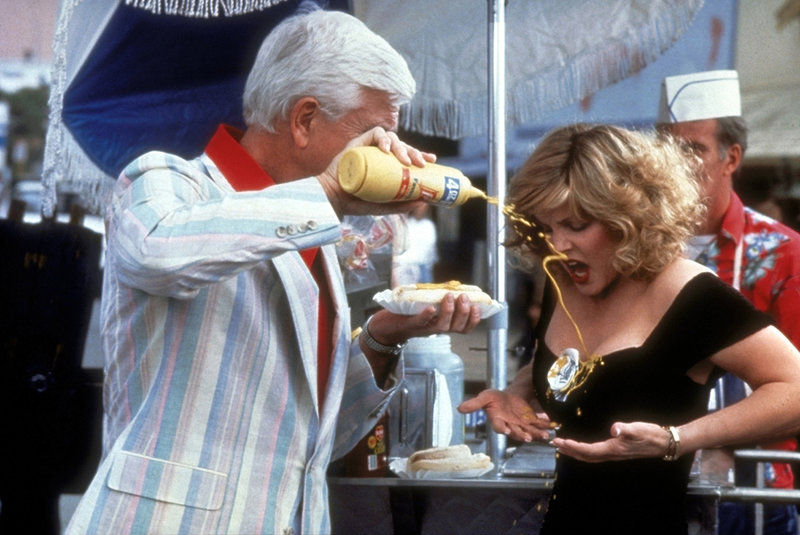 Patenschaften & Ermäßigung
Auf schriftlichen Antrag können Mitglieder um Ermäßigung für ein oder mehrere Kinder ansuchen.
Für Entscheidung, ersuchen wir Sie, Ihrem formlosen Ansuchen den Familien-Einkommens-nachweis beizulegen (30.11.2017).
Im Budget für 2017/2018 sind an Ermäßigungen insgesamt EUR 5.540,00 eingeplant
~3.7% Jahres Budget
IBCA orientiert sich an Land Kärnten: Familienförderung - Familienzuschuss
http://www.ktn.gv.at/316195_DE-Familienfoerderung-Familienfoerderung_-_Familie
http://www.ktn.gv.at/317451_DE-Familienzuschuss-Stufentabelle.pdf